Notes- Properties of Ionic Compounds #3
#3
What is the structure of an ionic compound?
Ionic compounds form ___crystalline solids_ of repeating  __patterns__ of positive ions (cations) and negative ions (anions).
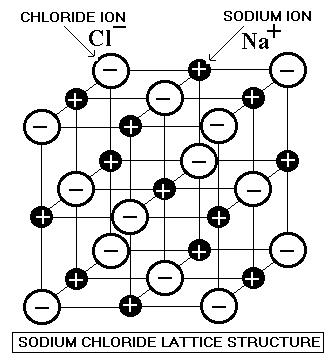 What is crystal lattice?
Crystal lattice is the repeating patter of  __cation to anions__ that forms the solid.
What is the unit cell?
The __smallest part__ of the crystal lattice that shows the repeating pattern is called the unit cell. The crystal __grows__ unit cell by unit cell.
What are the different types of unit cells?
There are 7 basic types of unit cells in crystals:
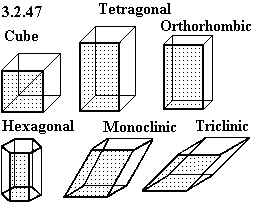 Continued- Different types of unit cells
Sodium chloride (table salt) is a __cube__ crystal.

Sodium Borate (Borax) is a __monoclinic__ crystal.
Example- NaCl
Are ionic compounds brittle or malleable?
Ionic compounds are __brittle__. They break (or shatter) along the lines of the ionic bonds

		force			crystal shatters
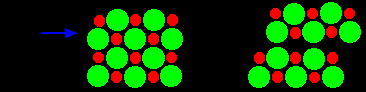 Melting Point
Ionic compounds have __high__ melting points (high temperature is needed to make an ionic compound become a __liquid__).

Example- Sodium Chloride melts at 1,474 F (801 C).
This indicates the electrostatic ( + - ) are very __strong__.
Soluble in Water
Many ionic compounds are __soluble (dissolve)__ in water. The solid breaks into __free ions__ that move between the water molecules.
Conduct Electricity
Crystalline solids- __no__ 

Molten (liquid)- __yes__

Dissolved in water- __yes__
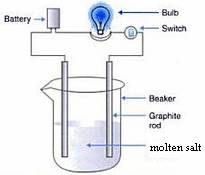